Exploring Mendelian Genetics11-3
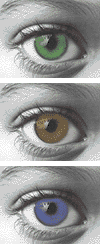 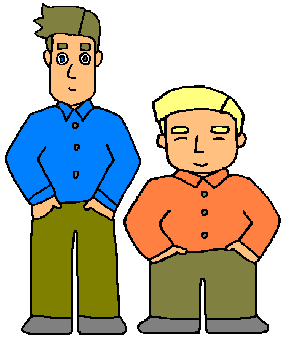 http://www.eslkidstuff.com/images/tallshort.gif
http://sps.k12.ar.us/massengale/genetics%20tutorial.htm
GENES are more complicated than Mendel thought
ENVIRONMENT influences
____________________________ the ________________________.
    = ________________________

Genes ________ the ______ for development, but how plan unfolds also _______ on ______________conditions.
expression of genes
“Nature vs Nurture”
provide         plan
depends        environmental
GENES are more complicated than Mendel thought
Some traits have ____________ allele __________
= ____________________

EX: blood type
Allele choices ___  ___  ___
choices
MORE than 2
MULTIPLE ALLELE TRAIT
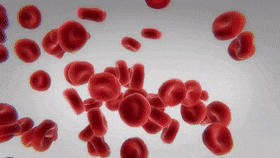 B
O
A
GENES are more complicated than MENDEL thought
Some traits are determined by 
____________________________
= __________________ 

EX: human height.      intelligence, 	 skin & eye color
MORE THAN ONE GENE
POLYGENIC TRAIT
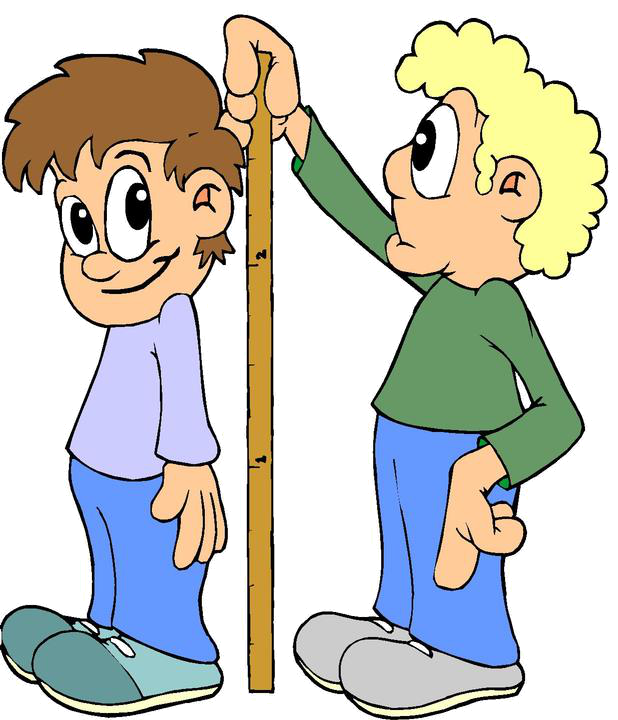 http://www.bcps.org/offices/lis/models/life/images/grow.JPG
GENES are more complicated than MENDEL thought
Traits determined by ____________ _________ have _____“___________” phenotypes
MORE than
ONE gene
many
in-between
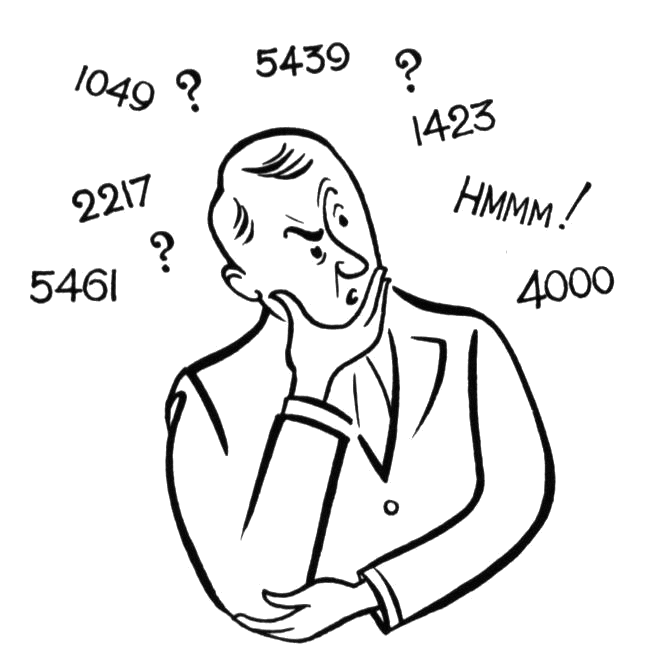 http://www.newtonswindow.com/problem-solving.htm
GENES are more complicated than MENDEL thought
KINDS OF DOMINANCE
____________________
____________________
____________________
COMPLETE  DOMINANCE
INCOMPLETE  DOMINANCE
CO-DOMINANCE
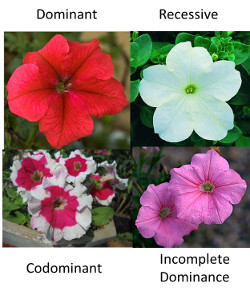 COMPLETE DOMINANCE
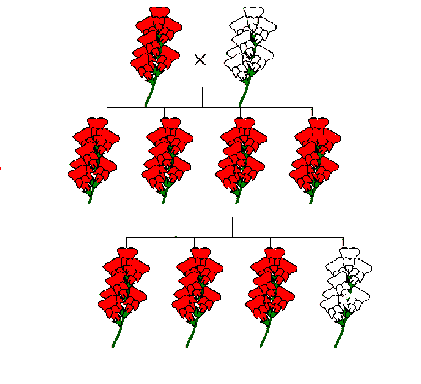 Dominant            masks
          recessive
__________ allele _______ the ___________ one 

    PATTERN ?____________ allele ________
	in a _____ratio in the ____ generation
Recessive
returns
3:1
F2
http://www.emc.maricopa.edu/faculty/farabee/BIOBK/BioBookTOC.html
INCOMPLETE DOMINANCE
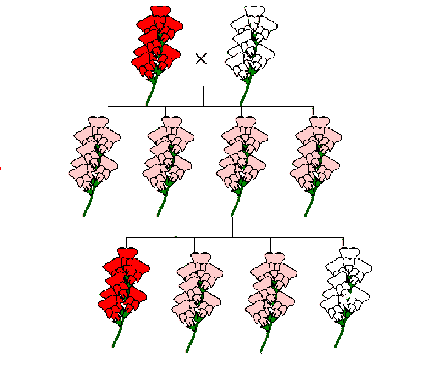 DON’T SEE
__________ expected 
_____ ratio in 
F2 generation 

_____________ organisms with one dominant and one recessive allele show a _________ in-between trait
3:1
Heterozygous
BLENDED
Image modified from: http://www.emc.maricopa.edu/faculty/farabee/BIOBK/BioBookTOC.html
CO-DOMINANCE
BOTH
_______ traits are expressed at ___________ (_____________________) in heterozygote
SAME TIME
NO BLENDING
ROAN
A ________HORSE has ______________ hair and __________ hair 
side by side
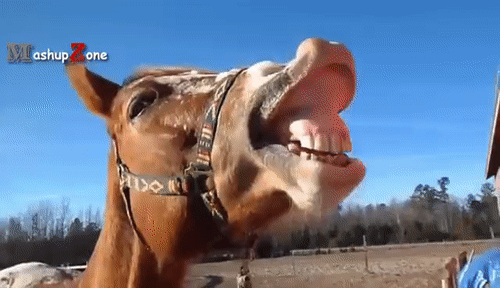 BOTH RED
      WHITE
CO-DOMINANCE
BOTH
_______ traits are expressed at ___________ (_____________________) in heterozygote
SAME TIME
NO BLENDING
ROAN
A ________HORSE has ______________ hair and __________ hair 
side by side
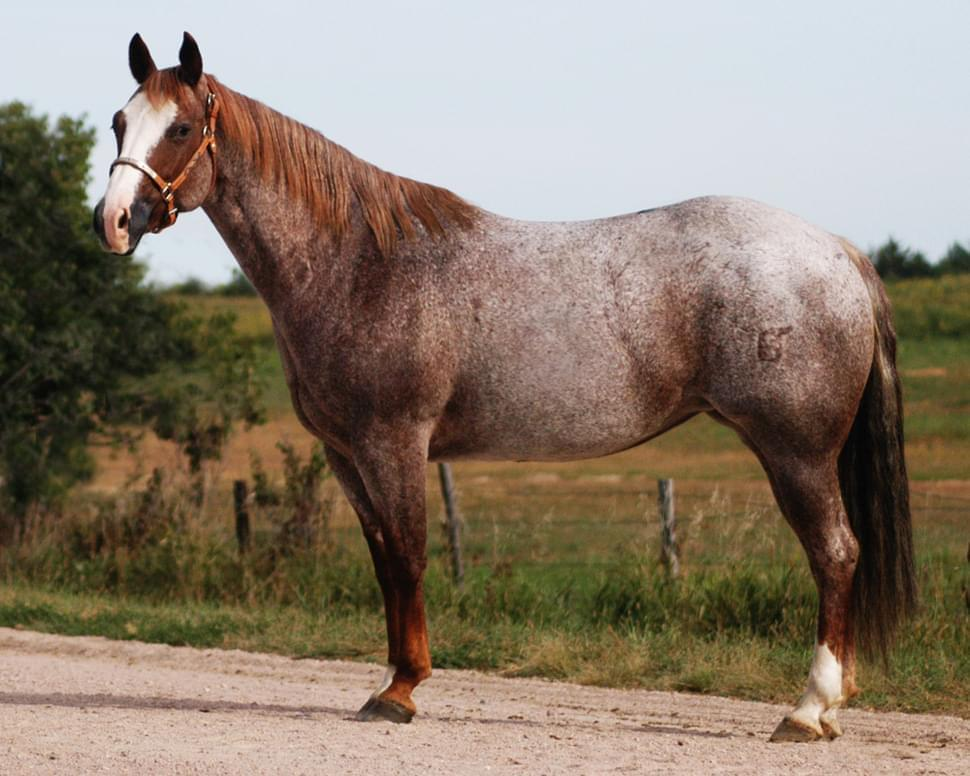 BOTH RED
      WHITE
Chickens (Erminette expresses black and white feathers)
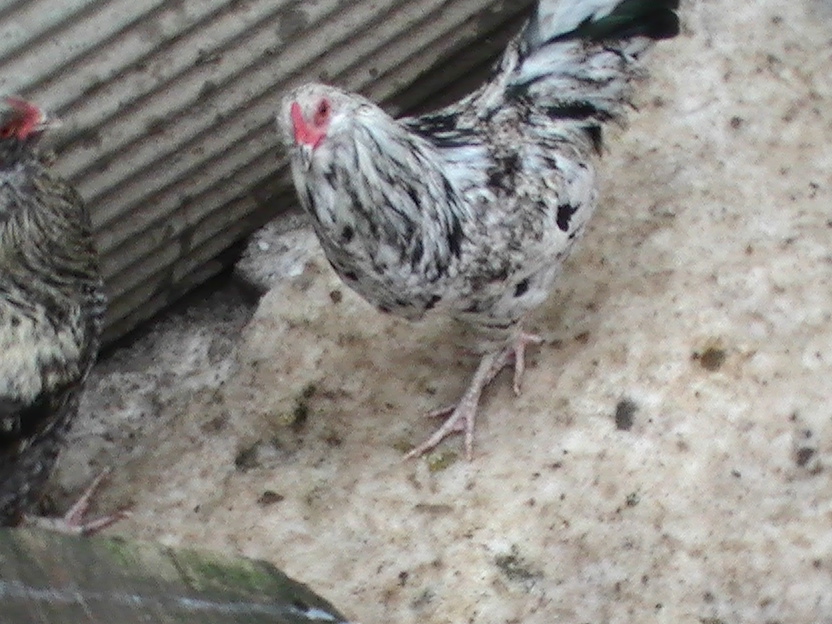 CO-DOMINANCE
Both traits are expressed together (NO BLENDING) in heterozygote
Persons with an A alleleAND a B allele have blood type  AB
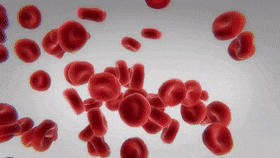 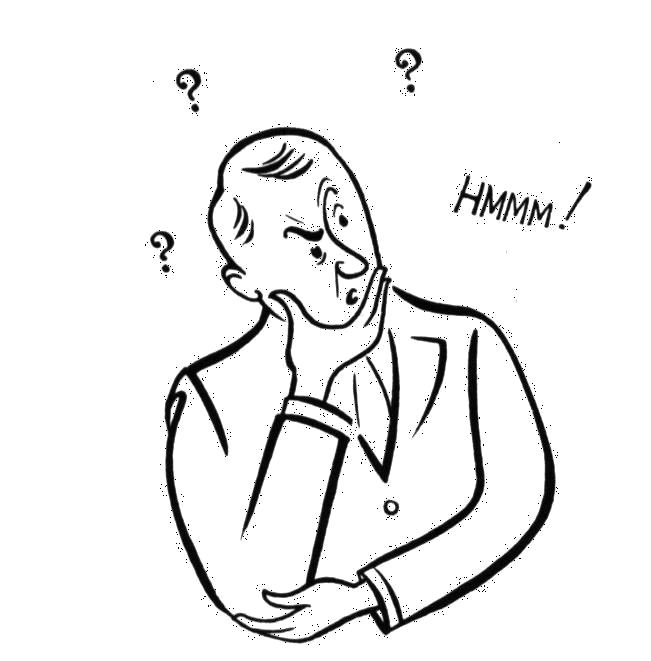 REMEMBER
Membrane proteins with _______ attached that help cells recognize self
=  ______________
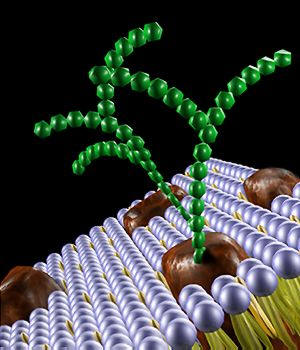 sugars
GLYCOPROTEINS
http://www.mannanw.com/super-sugars.htm
BLOOD TYPES have more than 2 allele choices= _________________________
MULTIPLE ALLELE TRAIT
The pattern of sugars that is attached is determined by genes

Allele choices are:
_____	____	____
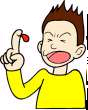 A
B
O
BLOOD TYPES
An A allele tells
the cell to put
“A” glycoproteins
on its surface
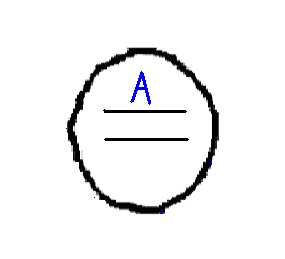 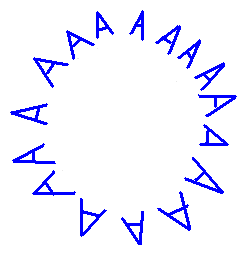 BLOOD TYPES
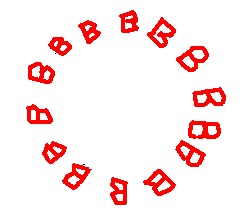 A B allele tells
  the cell to put a
  different  “B”glycoprotein
  on its surface
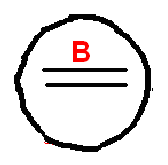 BLOOD TYPES
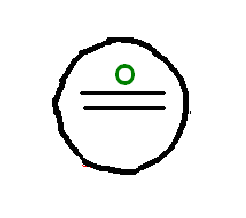 An O allele tells
  the cell NOT to put anything on the surface
A and B are CO-DOMINANT
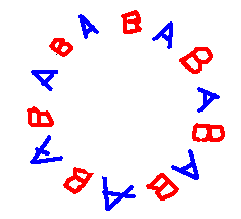 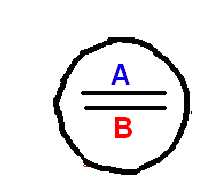 A cell with 
  BOTH an 
  A and a B allele
  has BOTH
“A” and “B”
  glycoproteins on its surface
BLOOD TYPES & ALLELES
A
A
B
B
O
AB
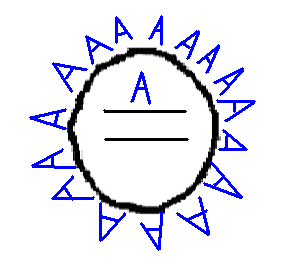 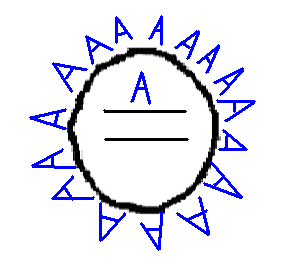 DONORBLOOD
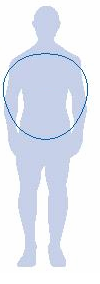 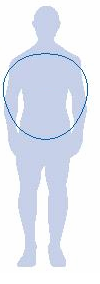 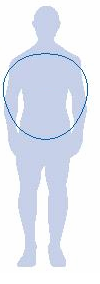 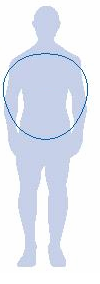 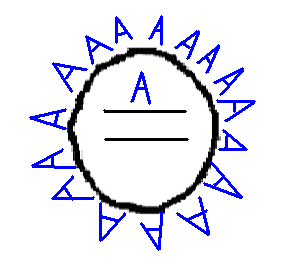 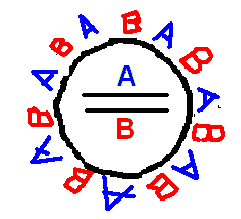 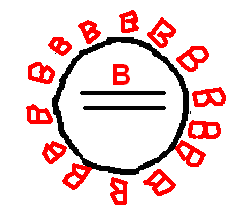 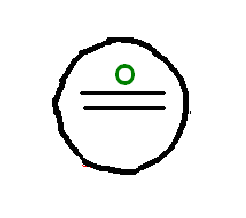 A and AB see Aas “like me”
B and O see A
as Different! 
IMMUNE SYSTEM ATTACKS!
Body images modified from:   http://www.new-fitness.com/images/body_shapes.jpg
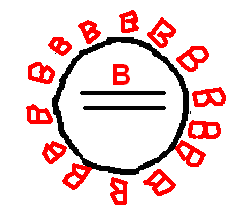 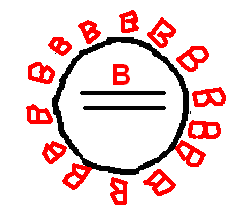 DONORBLOOD
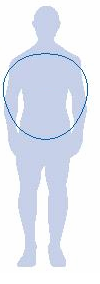 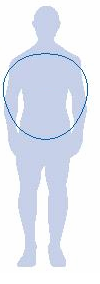 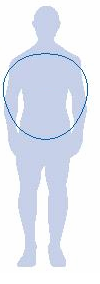 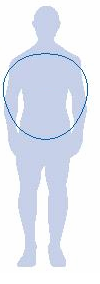 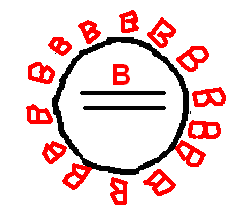 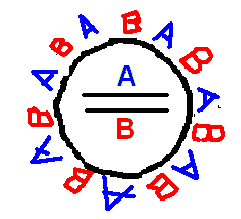 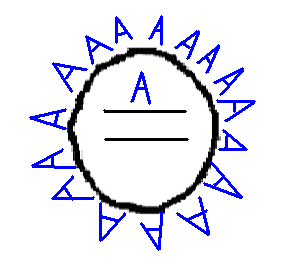 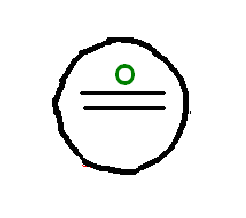 B and AB see Bas “like me”
A and O see B
as Different! 
IMMUNE SYSTEM ATTACKS!
Body images modified from:   http://www.new-fitness.com/images/body_shapes.jpg
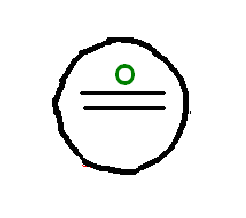 DONORBLOOD
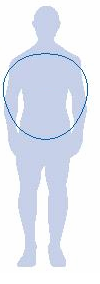 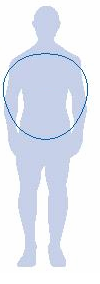 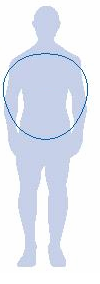 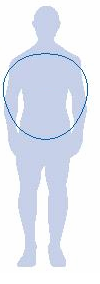 O
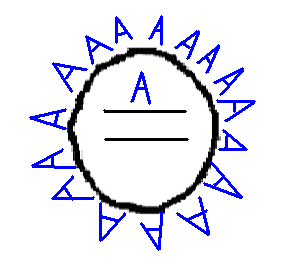 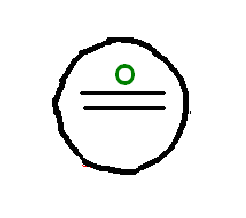 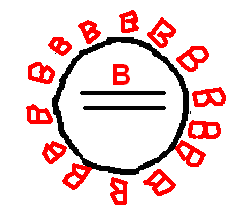 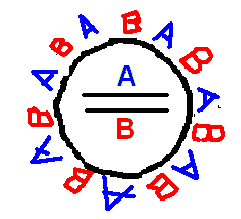 ____ can donate to EVERY BLOOD TYPE 
= _____________________

Nothing on surface to 
recognize as “NOT SELF”
UNIVERSAL DONOR
YOU DON’T HAVE ANYTHING I DON’T HAVE!
Body images modified from:   http://www.new-fitness.com/images/body_shapes.jpg
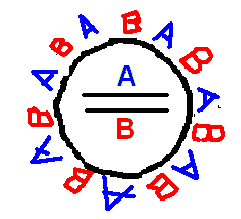 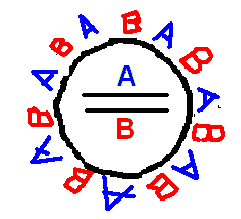 DONORBLOOD
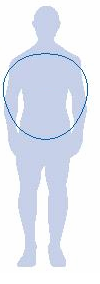 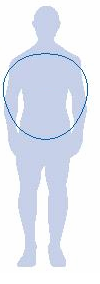 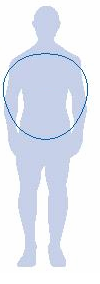 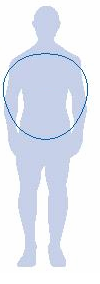 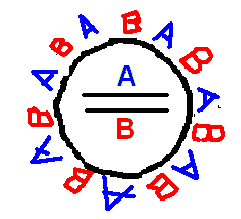 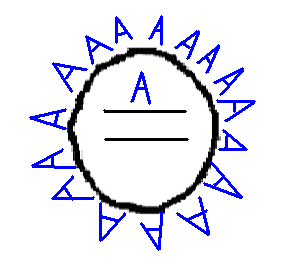 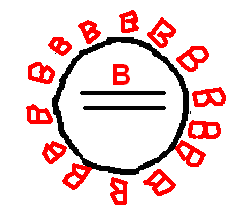 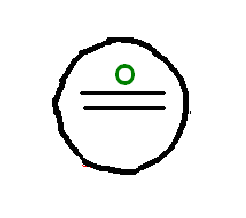 Only AB sees ABas “like me”
A, B,  and O see AB as Different! 
IMMUNE SYSTEM ATTACKS!
Body images modified from:   http://www.new-fitness.com/images/body_shapes.jpg
AB can only GIVE to ABBUT . . .
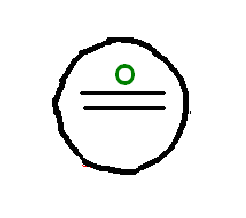 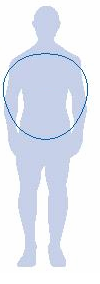 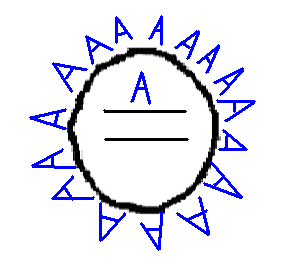 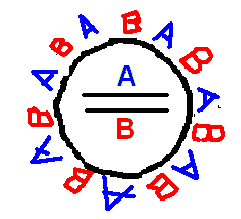 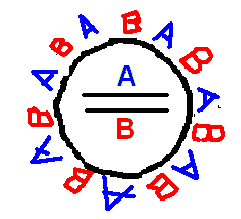 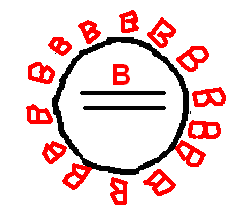 AB
______ can RECEIVE FROM 
EVERY BLOOD TYPE 
= ________________________
UNIVERSAL RECIPIENT
Body image modified from:   http://www.new-fitness.com/images/body_shapes.jpg
BLOOD TYPE FREQUENCY IN USA
http://www.reachoutmichigan.org/funexperiments/agesubject/lessons/newton/BldTyping.html
ABO SYSTEM is NOT THE ONLY  ONE
Rh+                         Rh-
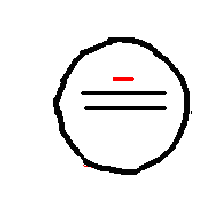 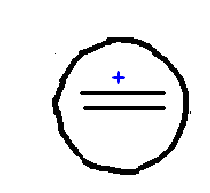 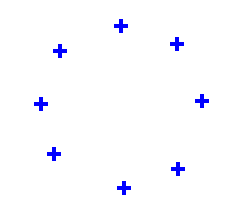 OTHER BLOOD TYPES
____________________ IF:
NO PROBLEMS
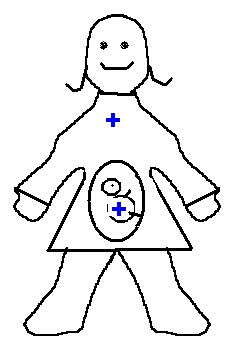 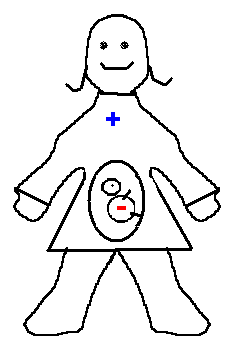 MOM is _____& BABY is ____
Rh+
Rh+
MOM is _____& BABY is _____
Rh+
Rh-
Image modified from:    http://www.wsd1.org/lessonplans/images/Body.gif
Can be a ___________ IF:    Mom is _____     Baby is _____
PROBLEM
Rh-
Rh+
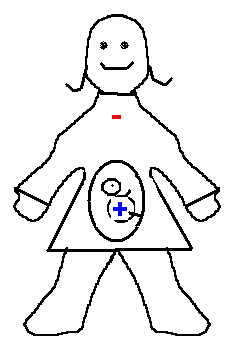 1st baby OK but few baby cells 
entering mom’s bloodstream
put mom’s immune system on 
alert for + cells.

Next + baby, mom’s immune 
system can attack baby as it is
growing 

Mom given shot after 1st birth prevents this
Image modified from:    http://www.wsd1.org/lessonplans/images/Body.gif
Sex-Linked Traits
Characteristics that are inherited from genes found on the sex chromosomes.
Sex Determination
Females – XX
Males – XY
Almost all sex-linked traits are found on the X chromosome
Y chromosome contains very few genes and is mainly involved in sex determination
Sex-Linked Traits
It is possible for a female to be a carrier of an X-linked trait, but not express it
Men will express all X-linked traits they inherit
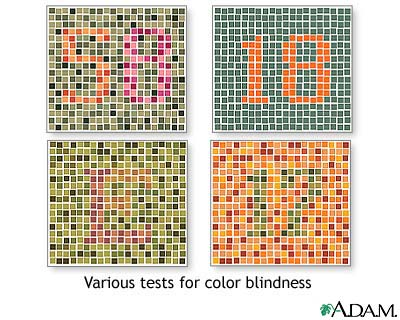 Various tests for color blindness.
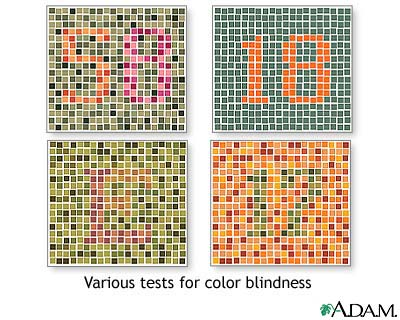 Example: Color Blindness
Example- Hemophilia
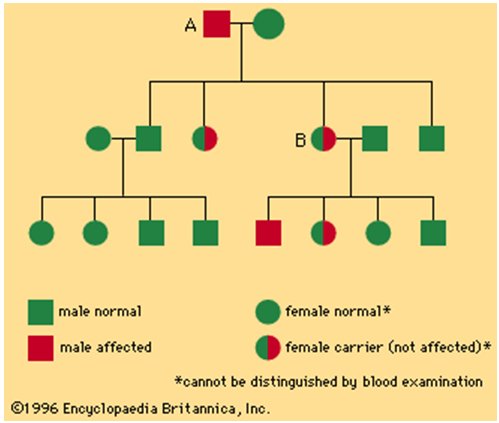 A high incidence of hemophilia has plagued the royal families of Europe
Was the down fall to the 
Royal families -Queen Victoria)
Russia’s last Czar
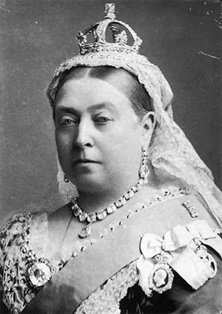 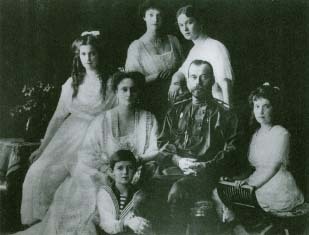 The Last Czar
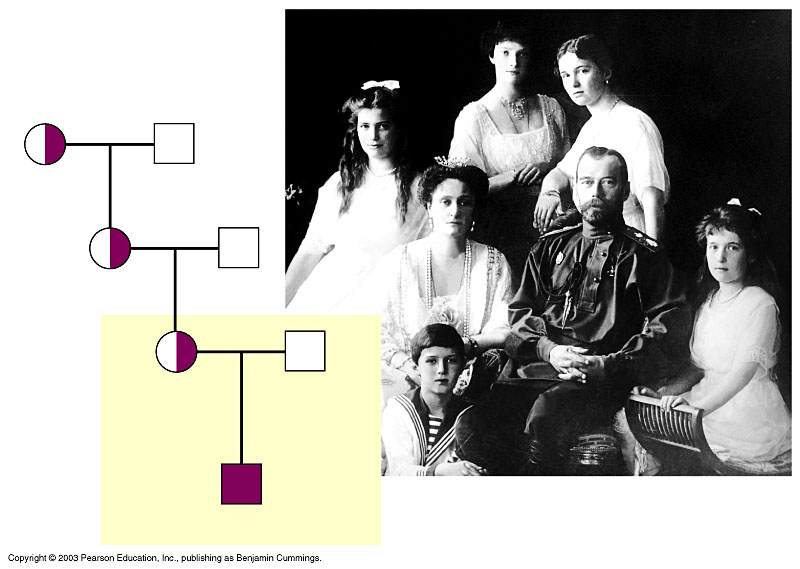 Sex-influenced traits
characteristic may appear in both sexes but expression of the phenotype differs.
Example: EARLY BALDING (pattern baldness) in humans. Heterozygous men (b+/b) lose their hair; heteroyzgous women do not have significant hair loss.
Homozygous men or women (b/b) become bald. The trait is therefore dominant in men, recessive in women. (We used b to designate the mutant baldness allele even though the allele is dominant in males.)
Sex-influenced
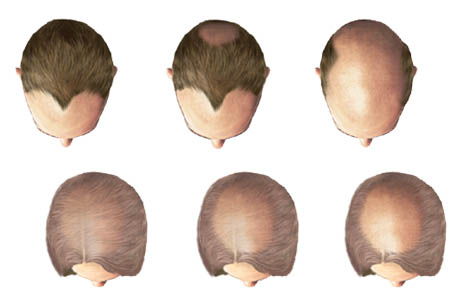 Variations on Mendel’s Principles
Codominance, multiple alleles
Pleiotropy (control of more than one phenotypic characterisitic by a single gene)
Polygenic traits (trait controlled by 2 or more genes)
Sex-linked genes
Environmental effects (Epigenetics)